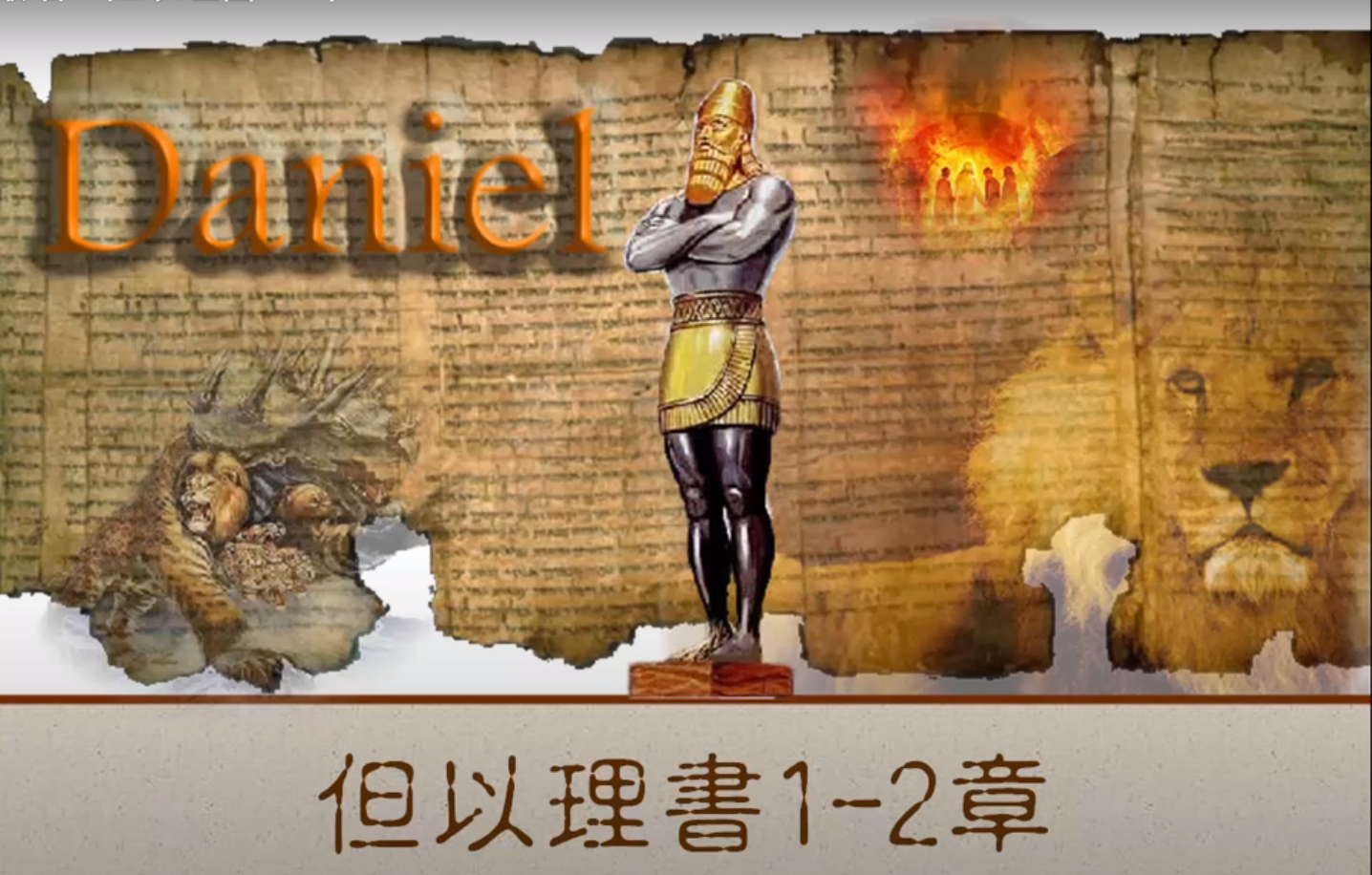 但以理書和启示录
撒母耳記上
但10:4-10“正月二十四日，我在底格里斯大河边。举目观看，⻅有一人身穿细麻 衣，腰束乌法精金带。他身体如水苍玉，面貌如闪电，眼目如火把，手和脚如光明 的铜，说话的声音如大众的声音。这异像惟有我但以理一人看⻅，同着我的人没有 看⻅，他们却大大战兢，逃跑隐藏，只剩下我一人。我⻅了这大异像便浑身无力， 面貌失色，毫无气力。我却听⻅他说话的声音，一听⻅就面伏在地沉睡了。
启1:12-17: “我转过身来，要看是谁发声与我说话;既转过来，就看⻅七个金 灯台。灯台中间有一位好象人子，身穿⻓衣，直垂到脚，腰间束着金带。他的头与 发皆白，脚好像在炉中锻炼光明的铜，声音如同众水的声音。他右手拿着七星，从 他口中出来一把两刃的利剑，面貌如同烈日放光。我一看⻅，扑倒在前，像死了一 样。”
但十二7-11:“我听⻅那站在河水以上、穿细麻衣的，向天举起左右手，指著活 到永远的主起誓说:“要到一载、二载、半载，打破圣⺠权力的时候，这一切事就都 应验了。 我听⻅这话，却不明白，就说:“我主啊，这些事的结局是怎样呢?” 9他说:“但以理啊，你只管去;因为这话已经隐藏封闭，直到末时。必有许多人使 自己清净洁白，且被熬炼;但恶人仍必行恶，一切恶人都不明白，惟独智慧人能明 白。 从除掉常献的燔祭，并设立那行毁坏可憎之物的时候，必有一千二百九十 日。 ”
但九24-27: ““为你本国之⺠和你圣城，已经定了七十个七。要止住罪过，除净罪 恶，赎尽罪孽，引进(或作“彰显”)永义，封住异象和预言，并膏至圣者(“者”或作 “所”)。 你当知道，当明白，从出令􏰀新建造耶路撒冷，直到有受膏君的时候，必 有七个七和六十二个七。正在艰难的时候，耶路撒冷城连街带濠都必􏰀新建造。 26 过了六十二个七，那(或作“有”)受膏者必被剪除，一无所有;必有一王的⺠来毁灭 这城和圣所，至终必如洪水冲没。必有争战，一直到底，荒凉的事已经定了。 一七 之内，他必与许多人坚定盟约;一七之半，他必使祭祀与供献止息。那行毁坏可憎 的(或作“使地荒凉的”)如⻜而来，并且有忿怒倾在那行毁坏的身上(或作“倾在那 荒凉之地”)，直到所定的结局。”一七之内，他必与许多人坚定盟约;一七之半，他 必使祭祀与供献止息。那行毁坏可憎的(或作“使地荒凉的”)如⻜而来，并且有忿怒 倾在那行毁坏的身上(或作“倾在那荒凉之地”)，直到所定的结局。”
启十三5-7: ” 又赐给它说夸大亵渎话的口，又有权柄赐给它，可以任意而行四十 二个月。 兽就开口向神说亵渎的话，亵渎神的名并他的帐幕，以及那些住在天上 的。 又任凭它与圣徒争战，并且得胜;也把权柄赐给它，制伏各族、各⺠、各方、 各国。”
启十二6:“妇人就逃到旷􏰁，在那里有神给她预备的地方，使她被养活一千二百 六十天。”
但以理书七24-25: “那侍立者这样说:“第四兽就是世上必有的第四国，与一切 国大不相同，必吞吃全地，并且践踏嚼碎。至于那十⻆，就是从这国中必兴起的十 王，后来又兴起一王，与先前的不同;他必制伏三王。他必向至高者说夸大的话， 必折磨至高者的圣⺠，必想改变节期和律法。圣⺠必交付他手一载、二载、半载。”
启十三5-7: ” 又赐给它说夸大亵渎话的口，又有权柄赐给它，可以任意而行四十 二个月。 兽就开口向神说亵渎的话，亵渎神的名并他的帐幕，以及那些住在天上 的。 又任凭它与圣徒争战，并且得胜;也把权柄赐给它，制伏各族、各⺠、各方、 各国。”
但十二12-13: “等到一千三百三十五日的，那人便为有福。你且去等候结局， 因为你必安歇。到了末期，你必起来，享受你的福分。”
启二十二6-7: “天使又对我说:“这些话是真实可信的。主就是众先知被感之灵 的 神，差遣他的使者，将那必要快成的事指示他仆人。 看哪，我必快来!凡遵守 这书上预言的有福了!””